De geheimenissen van 
het Koninkrijk (2)
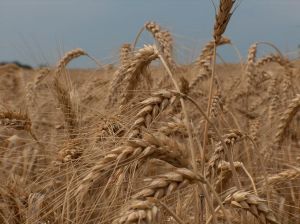 Studiedag 16 mei 2015 Urk
En Hij sprak tot hen vele dingen  door gelijkenissen, zeggende:….
1. Zaaier
2. Onkruid
Een andere gelijkenis…….
Het Koninkrijk der hemelen is gelijk aan……
3. Mosterdzaad
4. Zuurdesem
5. Schat in de akker
Wederom is het Koninkrijk der hemelen gelijk aan…..
6. Parel
7. Visnet
8. Schriftgeleerde
Dáárom…….   (ivm het voorgaande)
1. Zaaier
Algemeen/neutraal
2. Onkruid
Negatieve strekking: dat wat verkeerd gaat
3. Mosterdzaad
4. Zuurdesem
5. Schat in de akker
Positieve strekking: dat wat God doet
6. Parel
7. Visnet
8. Schriftgeleerde
Algemeen/neutraal
Op.10:7
maar in de dagen van de stem van de zevende
engel, wanneer hij bazuinen zal is ook voleindigd het geheimenis van God.
Hand.2:36
(…) dat God Hem en tot Heer en tot Christus gemaakt
heeft, deze Jezus, die gij gekruisigd hebt.
<------------------------------------------------->
de verborgenheid/het geheimenis: het Koninkrijk verborgen
geopenbaard Koninkrijk
Gelijkenis van het onkruid
Mattheüs  13
36 Toen liet Hij de scharen gaan en ging naar huis. En zijn discipelen kwamen bij Hem en zeiden:
Maak ons de gelijkenis van het onkruid in de akker duidelijk.
Efeze 2
19 Zo zijt gij dan geen vreemdelingen en bijwoners meer, maar medeburgers der heiligen en huisgenoten Gods,
(…)
22 in wie ook gij mede gebouwd wordt tot een woonstede Gods in de Geest.
Mattheüs  13
36 Toen liet Hij de scharen gaan en ging naar huis. En zijn discipelen kwamen bij Hem en zeiden:
Maak ons de gelijkenis van het onkruid in de akker duidelijk.
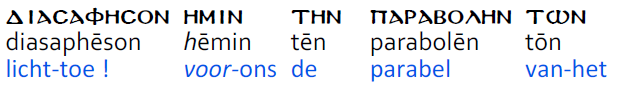 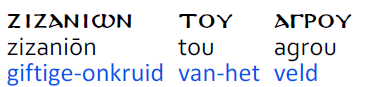 Mattheüs  13
37 Hij antwoordde en zeide: Die het goede zaad zaait, is de Zoon des mensen;
Mattheüs  13
37 Hij antwoordde en zeide: Die het goede zaad zaait, is de Zoon des mensen;
> woord van het Koninkrijk (:19)
Mattheüs  13
38 de akker is de wereld; 
het goede zaad, dat zijn de kinderen van het Koninkrijk;
Mattheüs  13
38 de akker is de wereld; 
het goede zaad, dat zijn de kinderen van het Koninkrijk;
Mattheüs  13
38 de akker is de wereld; 
het goede zaad, dat zijn de kinderen van het Koninkrijk;
39 het onkruid zijn de kinderen van de boze; de vijand, die het gezaaid heeft, is de duivel; de oogst is de voleinding der wereld; de maaiers zijn de engelen.
Mattheüs 13
25 Doch terwijl de mensen sliepen, kwam zijn vijand en zaaide er onkruid  overheen, midden tussen het koren, en ging weg.
Mattheüs 13
25 Doch terwijl de mensen sliepen, kwam zijn vijand en zaaide er onkruid  overheen, midden tussen het koren, en ging weg.
26 Toen het graan opkwam en vrucht zette, toen kwam ook het onkruid te voorschijn.
Mattheüs 13
25 Doch terwijl de mensen sliepen, kwam zijn vijand en zaaide er onkruid  overheen, midden tussen het koren, en ging weg.
26 Toen het graan opkwam en vrucht zette, toen kwam ook het onkruid te voorschijn.
2 Timotheüs 3
4 (…) met meer liefde voor genot dan voor God,
5 die met een schijn van godsvrucht de kracht daarvan verloochend hebben…...
Mattheüs  13
39 het onkruid zijn de kinderen van de boze; de vijand, die het gezaaid heeft, is de duivel; de oogst is de voleinding der wereld; de maaiers zijn de engelen.
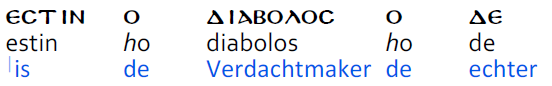 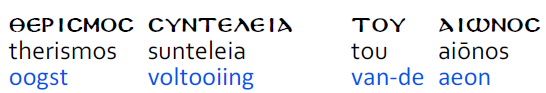 Mattheüs  13
40 Zoals nu het onkruid verzameld wordt en met vuur verbrand, zo zal het gaan bij de voleinding der wereld.
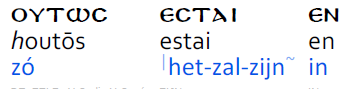 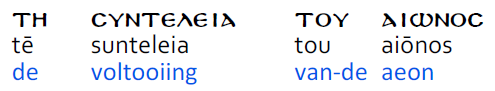 Mattheüs  13
41 De Zoon des mensen zal zijn engelen uitzenden en zij zullen uit zijn Koninkrijk verzamelen al wat tot zonde verleidt en hen, die de ongerechtigheid bedrijven,
Mattheüs  13
42 en zij zullen hen in de vurige oven werpen; daar zal het geween zijn en het tandengeknars.
Mattheüs  13
42 en zij zullen hen in de vurige oven werpen; daar zal het geween zijn en het tandengeknars.
Handelingen 7
54 Toen zij dit hoorden, sneed het hun door het hart en zij knersten de tanden tegen hem.

Vergelijk: Ps.112:10
Mattheüs  13
43 Dan zullen de rechtvaardigen stralen als de zon in het Koninkrijk huns Vaders. Wie oren heeft, die hore!
Gelijkenis van het mosterdzaad
Mattheüs  13
31 Nog een gelijkenis hield Hij hun voor en Hij zeide:
Het Koninkrijk der hemelen is gelijk aan een mosterdzaadje,
dat iemand nam en in zijn akker zaaide.
Mattheüs  13
31 Nog een gelijkenis hield Hij hun voor en Hij zeide:
Het Koninkrijk der hemelen is gelijk aan een mosterdzaadje,
dat iemand nam en in zijn akker zaaide.
> vers 24 en 33
Mattheüs  13
31 Nog een gelijkenis hield Hij hun voor en Hij zeide:
Het Koninkrijk der hemelen is gelijk aan een mosterdzaadje,
dat iemand nam en in zijn akker zaaide.
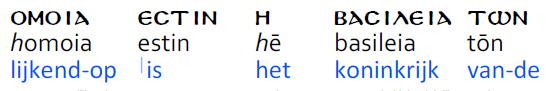 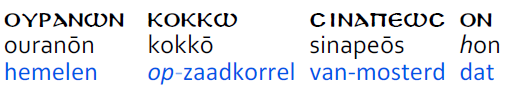 Mattheüs  13
31 Nog een gelijkenis hield Hij hun voor en Hij zeide:
Het Koninkrijk der hemelen is gelijk aan een mosterdzaadje,
dat iemand nam en in zijn akker zaaide.
> klein: ongeveer 0,5 - 1 mm
Mattheüs 17
20 (…) Want voorwaar, Ik zeg u, indien gij een geloof hebt als een mosterdzaad, zult gij tot deze berg zeggen: Verplaats u vanhier daarheen en hij zal zich verplaatsen en niets zal u onmogelijk zijn.

					vergelijk: Luk.17:6
Mattheüs  13
31 Nog een gelijkenis hield Hij hun voor en Hij zeide:
Het Koninkrijk der hemelen is gelijk aan een mosterdzaadje,
dat iemand nam en in zijn akker zaaide.
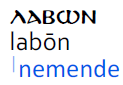 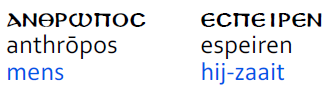 Mattheüs  13
31 Nog een gelijkenis hield Hij hun voor en Hij zeide:
Het Koninkrijk der hemelen is gelijk aan een mosterdzaadje,
dat iemand nam en in zijn akker zaaide.
> vers 38: de akker is de wereld
Mattheüs  13
32 Het is wel het kleinste van alle zaden, maar als het volgroeid is, is het groter dan de tuingewassen en het wordt een boom, zodat de vogelen des hemels in zijn takken kunnen nestelen.
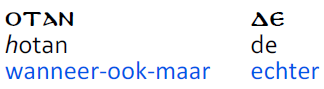 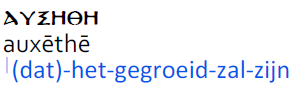 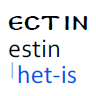 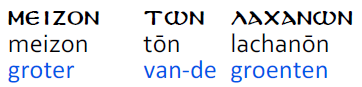 Mattheüs  13
32 Het is wel het kleinste van alle zaden, maar als het volgroeid is, is het groter dan de tuingewassen en het wordt een boom, zodat de vogelen des hemels in zijn takken kunnen nestelen.
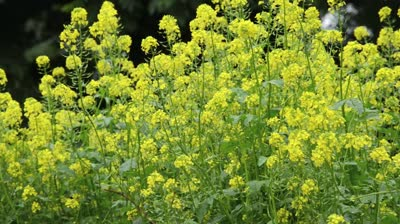 Mattheüs  13
32 Het is wel het kleinste van alle zaden, maar als het volgroeid is, is het groter dan de tuingewassen en het wordt een boom, zodat de vogelen des hemels in zijn takken kunnen nestelen.
Mattheüs  13
32 Het is wel het kleinste van alle zaden, maar als het volgroeid is, is het groter dan de tuingewassen en het wordt een boom, zodat de vogelen des hemels in zijn takken kunnen nestelen.
Vers 19: Bij een ieder, die het woord van het Koninkrijk hoort en het niet verstaat, komt de boze en rooft wat in zijn hart gezaaid is: dat is de langs de weg gezaaide.
Mattheüs  13
32 Het is wel het kleinste van alle zaden, maar als het volgroeid is, is het groter dan de tuingewassen en het wordt een boom, zodat de vogelen des hemels in zijn takken kunnen nestelen.
Daniël 4
10 Wat de gezichten betreft, die mij op mijn legerstede voor ogen kwamen, ik zag: er stond een boom midden op de aarde, van grote hoogte;
Daniël 4
10 Wat de gezichten betreft, die mij op mijn legerstede voor ogen kwamen, ik zag: er stond een boom midden op de aarde, van grote hoogte;
11 Die boom was groot en sterk, zijn hoogte reikte tot aan de hemel, en hij was te zien tot aan het einde der gehele aarde;
Daniël 4
12 Zijn loof was schoon en zijn vrucht zo overvloedig, dat hij voedsel bood voor allen; onder hem zocht het gedierte des velds schaduw en in zijn takken nestelde het gevogelte des hemels (…)
Daniël 4
12 Zijn loof was schoon en zijn vrucht zo overvloedig, dat hij voedsel bood voor allen; onder hem zocht het gedierte des velds schaduw en in zijn takken nestelde het gevogelte des hemels (…)
Openbaring 18
(…) Gevallen, gevallen is de grote ( stad) Babylon en zij is geworden een woonplaats van duivelen, een schuilplaats van alle onreine geesten en een schuilplaats van alle onrein en verfoeid gevogelte.
Mattheüs  13
32 Het is wel het kleinste van alle zaden, maar als het volgroeid is, is het groter dan de tuingewassen en het wordt een boom, zodat de vogelen des hemels in zijn takken kunnen nestelen.
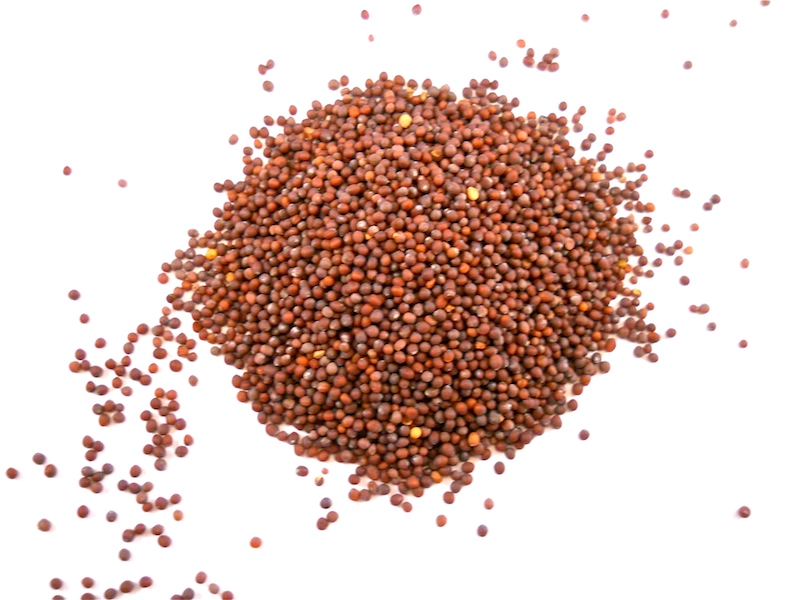 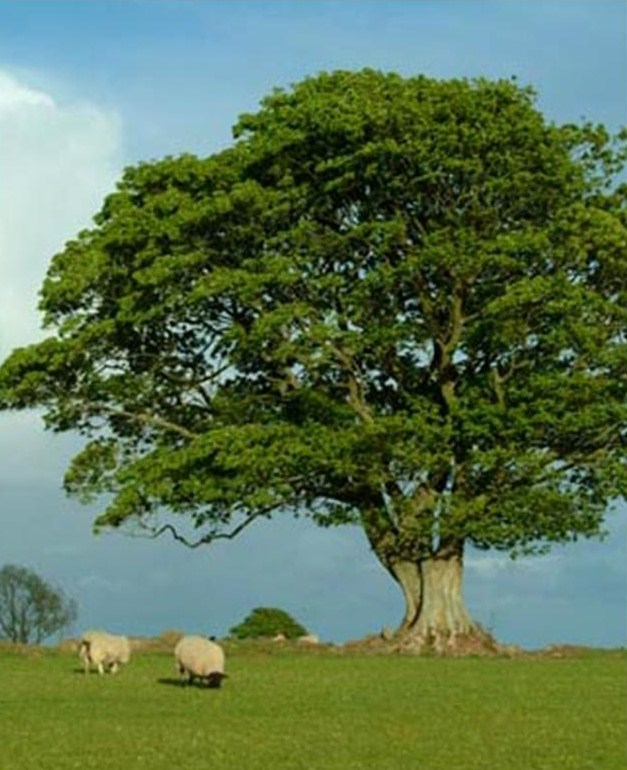 Gelijkenis van het zuurdesem
Mattheüs  13
33 Nog een gelijkenis sprak Hij tot hen: Het Koninkrijk der hemelen is gelijk aan een zuurdesem, welke een vrouw nam en in drie maten meel deed, totdat het geheel doorzuurd was.
En Hij sprak tot hen vele dingen  door gelijkenissen, zeggende:….
1. Zaaier
2. Onkruid
Een andere gelijkenis…….
Het Koninkrijk der hemelen is gelijk aan……
3. Mosterdzaad
4. Zuurdesem
5. Schat in de akker
Wederom is het Koninkrijk der hemelen gelijk aan…..
6. Parel
7. Visnet
8. Schriftgeleerde
Dáárom…….   (ivm het voorgaande)
Mattheüs  13
33 Nog een gelijkenis sprak Hij tot hen: Het Koninkrijk der hemelen is gelijk aan een zuurdesem, welke een vrouw nam en in drie maten meel deed, totdat het geheel doorzuurd was.
Mattheüs 16
6 Jezus zeide tot hen: Ziet toe en wacht u voor de zuurdesem der Farizeeen en Sadduceeen.
7 Zij bespraken dit onder elkander en zeiden: Dat is, omdat wij geen broden medegenomen hebben.
Mattheüs 16
(…)
11 Hoe begrijpt gij niet, dat Ik u niet van broden sprak? Maar wacht u voor de zuurdesem der Farizeeen en Sadduceeen.
12 Toen zagen zij in, dat Hij hun niet gezegd had zich te wachten voor de zuurdesem der broden, maar voor de leer der Farizeeen en Sadduceeen.
Mattheüs 16
(…)
11 Hoe begrijpt gij niet, dat Ik u niet van broden sprak? Maar wacht u voor de zuurdesem der Farizeeen en Sadduceeen.
12 Toen zagen zij in, dat Hij hun niet gezegd had zich te wachten voor de zuurdesem der broden, maar voor de leer der Farizeeen en Sadduceeen.
> zuurdesem van Herodes (Marc.8:15)
Mattheüs  13
33 Nog een gelijkenis sprak Hij tot hen: Het Koninkrijk der hemelen is gelijk aan een zuurdesem, welke een vrouw nam en in drie maten meel deed, totdat het geheel doorzuurd was.
Mattheüs  13
33 Nog een gelijkenis sprak Hij tot hen: Het Koninkrijk der hemelen is gelijk aan een zuurdesem, welke een vrouw nam en in drie maten meel deed, totdat het geheel doorzuurd was.
Mattheüs  13
33 Nog een gelijkenis sprak Hij tot hen: Het Koninkrijk der hemelen is gelijk aan een zuurdesem, welke een vrouw nam en in drie maten meel deed, totdat het geheel doorzuurd was.
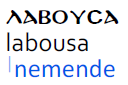 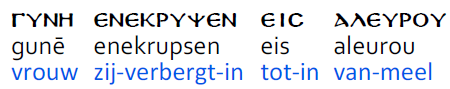 Mattheüs  13
33 Nog een gelijkenis sprak Hij tot hen: Het Koninkrijk der hemelen is gelijk aan een zuurdesem, welke een vrouw nam en in drie maten meel deed, totdat het geheel doorzuurd was.
Genesis 18
1 En de Here verscheen aan hem[=Abraham] bij de terebinten van Mamre (…)
2 En hij sloeg zijn ogen op en zag, en zie, drie mannen stonden bij hem (…)
(...)
6 Toen spoedde Abraham zich naar de tent tot Sara, en zeide: Haast u! Drie maten fijn meel! Kneed het en bereid koeken!
Mattheüs  13
33 Nog een gelijkenis sprak Hij tot hen: Het Koninkrijk der hemelen is gelijk aan een zuurdesem, welke een vrouw nam en in drie maten meel deed, totdat het geheel doorzuurd was.
Mattheüs  13
34 Dit alles zeide Jezus in gelijkenissen tot de scharen en zonder gelijkenis zeide Hij niets tot hen,
Mattheüs  13
35 opdat vervuld zou worden het woord, gesproken door de profeet, toen hij zeide: Ik zal mijn mond opendoen met gelijkenissen, Ik zal verkondigen wat sinds de grondlegging der wereld verborgen gebleven is.